Straw Rocket
By: Dorothy Hains STEM Department
Essential Question
What changes can I make to my straw rocket that will cause it to fly the furthest?
> Tip on front 
> Wings to fly 
> Low weight
Hypothesis
I believe if we _____________________ it will cause the rocket to fly further than the rest of my classmates.
Vocabulary
Trajectory:The path followed by a projectile flying or an object moving under the action of given forces.
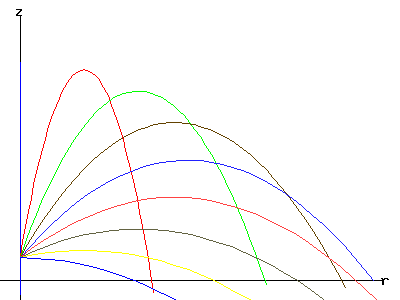 Vocabulary
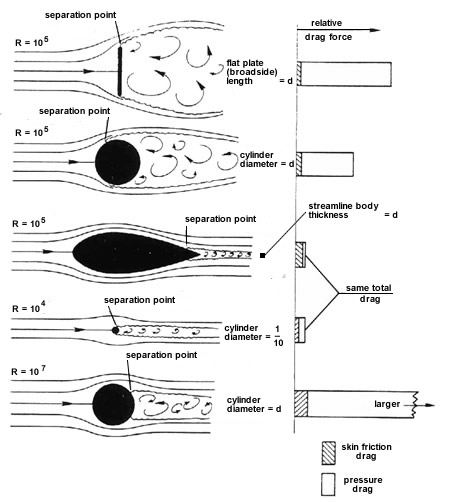 Aerodynamic: Having 
a shape that reduces the 
drag from air moving past.
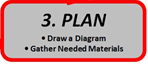 Name: _________________
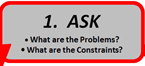 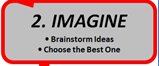 What is the problem?

What are the constraints
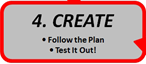 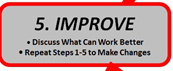 Vocabulary
Drag: A force that opposes an aircraft's motion through the air.
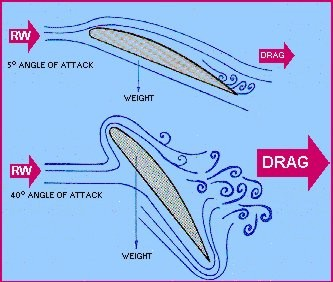 How to make the rocket body
Step 1: Measure out a 5 inch by 5 inch square and cut it out.
Step 2: Roll the paper around a pencil as tightly as you can and tape it along its body.
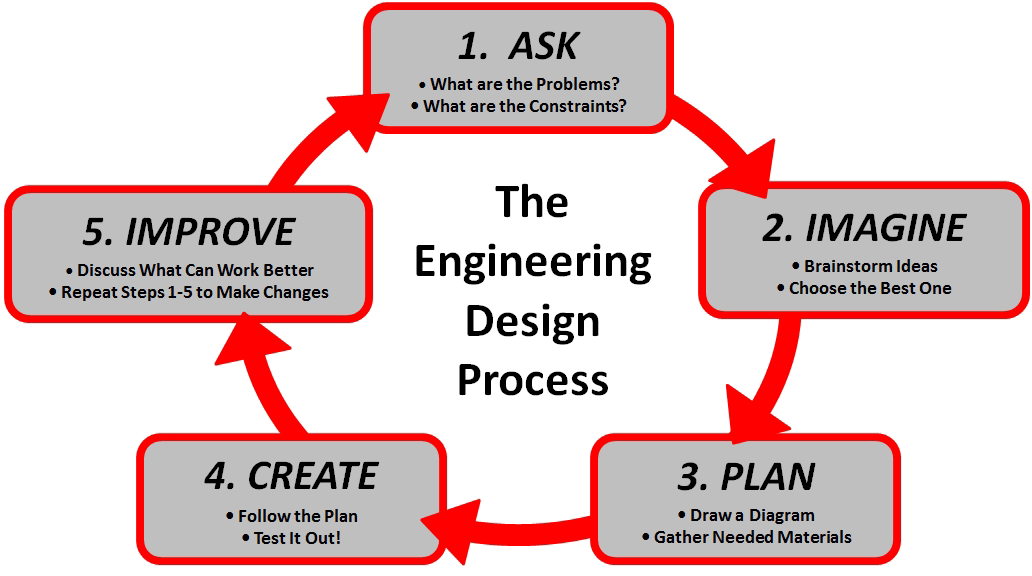 Table of contents
Straw Tower:
Making a Dome: 
Straw Rockets: